KIỂM TRA
1/ Nêu công thức chuyển đổi số mol từ khối lượng chất, công thức chuyển đổi số mol từ thể tích chất khí ở đktc.
khí
V     = n. 22,4
khí
V: thể tích khí (lít) ở đktc
V   (đkct) = n. 22,4 = 0,15 . 22,4  = 3,36 (lit)
H2
2/  Áp dụng: 
a.  Tính số mol của 14,3 g CO2

b. Tính thể tích của 0,15 mol khí H2 (ở đktc).
                     
  (biết C=12,   O=16, H= 1)
= 0,325 mol
=
CO2
Bơm khí hiđro (H2) vào quả bóng,rồi buông tay bóng sẽ…….
Bơm khí cacbon đioxit (CO2) hoặc thổi  hơi thở vào quả bóng, rồi buông tay bóng sẽ …….
bay lên
rơi xuống
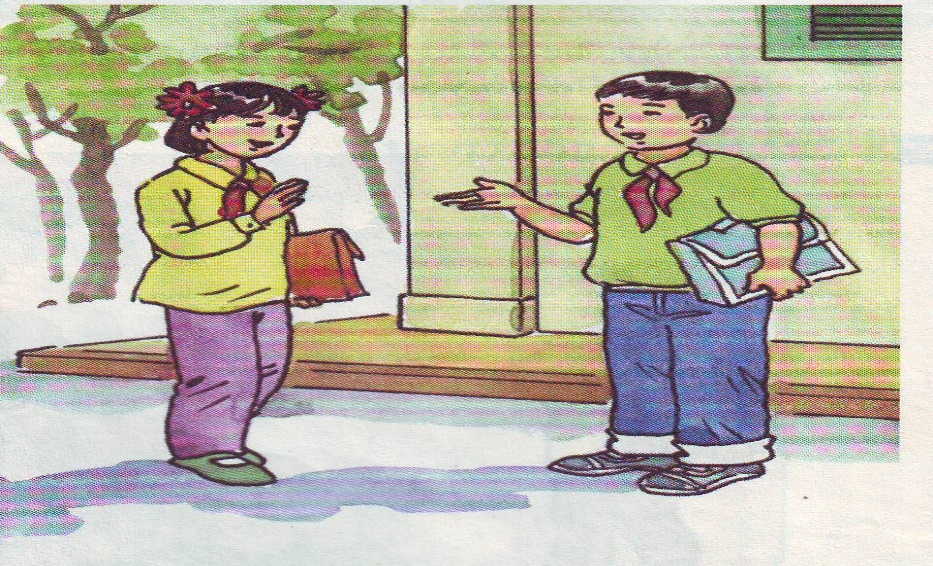 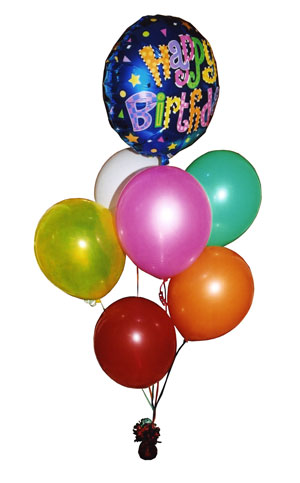 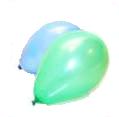 H2
CO2
4
TIẾT 29: Bài 20: TỈ KHỐI CỦA CHẤT KHÍ
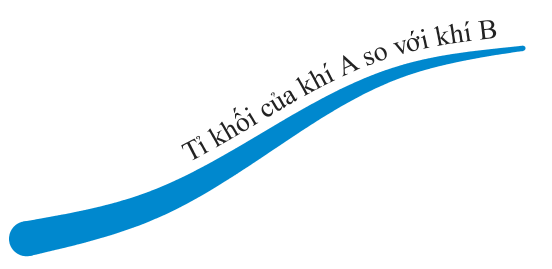 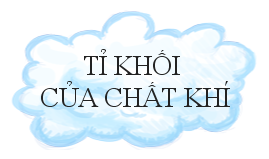 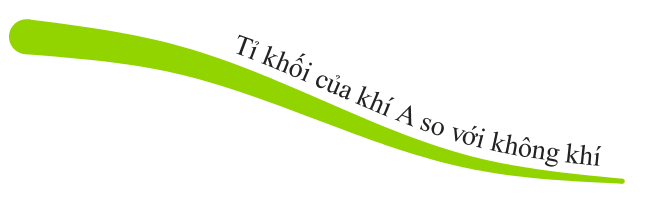 Bài 20: TỈ KHỐI CỦA CHẤT KHÍ
I. Bằng cách nào có thể biết được khí A nặng hay nhẹ hơn khí B ?
Khí A
Khí B
M    so sánh với
?
O2
CO2
44
g/mol
O2
32
g/mol
M
CO2
Khí A nặng hay nhẹ hơn khí B ?
Vì sao xuống giếng thường ngạt thở ?
Khí O2 ít, nhiều khí  CO2
Khí O2 nhẹ hơn khí  CO2
44 g/mol
32  g/mol
Bài 20: TỈ KHỐI CỦA CHẤT KHÍ
I. Bằng cách nào có thể biết được khí A nặng hay nhẹ hơn khí B ?
M    so sánh với
Khí O2 nhẹ hơn khí  CO2
O2
M
44 g/mol
32  g/mol
CO2
Bài số 1
Khí O2 nhẹ hơn khí  CO2bao nhiêu lần
Được gọi là 
tỉ khối của chất khí (d)
7
8
Bài 20: TỈ KHỐI CỦA CHẤT KHÍ
I. Bằng cách nào có thể biết được khí A nặng hay nhẹ hơn khí B ?
1. Công thức
Trong đó:
dA/B: là tỉ khối của khí A đối với Khí B
MA : là khối lượng mol của khí A.
MB  : là khối lượng mol của khí B
2. Vận dụng
6
Bài 20: TỈ KHỐI CỦA CHẤT KHÍ
Bài số 2
? So sánh khối lượng mol của khí CO2 và khí H2
? Tỉ khối của  khí CO2 so với H2 bằng bao nhiêu.
Vậy tỉ khối của  khí CO2 so với H2 là 22
GIẢI
Chất khí A có tỉ khối đối với oxi là 1,375. 
Hãy xác định MA
Bài số 3
Bài 20: TỈ KHỐI CỦA CHẤT KHÍ
II. Bằng cách nào có thể biết được khí A nặng hay nhẹ hơn không khí ?
1. Công thức
Biết thành phần chính của không khí có 0,8 mol khí N2 và 0,2 mol khí O2→ Mkhông khí.
Bài 20: TỈ KHỐI CỦA CHẤT KHÍ
II. Bằng cách nào có thể biết được khí A nặng hay nhẹ hơn không khí ?
1. Công thức
dA/kk: là tỉ khối của khí A đối với không khí
MA = dA/kk X 29 (g)
2. Vận dụng
MKK  =  29 gam
Với:
Bài 20: TỈ KHỐI CỦA CHẤT KHÍ
Bài 1: Khí CO2 nặng hay nhẹ hơn không khí bao nhiêu lần?
EM CÓ BIẾT
GIẢI
Trong lòng đất luôn luôn xảy ra sự phân hủy một số hợp chất vô cơ và hữu cơ, sinh ra khí cacbon đioxit CO2. Khí CO2 không màu, không có mùi, không duy trì sự cháy và sự sống của con người và động vật. Mặt khác, khí CO2 lại nặng hơn không khí 1,52 lần. Vì vậy khí CO2 thường tích tụ ở đáy giếng khơi, trên nền hang sâu. 
           Người và động vật xuống những nơi này sẽ bị chết ngạt nếu không mang theo bình dưỡng khí hoặc thông khí trước khi xuống.
- Khí CO2 nặng hơn không khí 1,52 lần
??? Vì sao trong tự nhiên khí cacbon đioxit (CO2) thường tích tụ ở đáy giếng khơi hay đáy hang sâu?
Bài 20: TỈ KHỐI CỦA CHẤT KHÍ
Khí CO2 là một trong 4 chất khí 
gây ra hiện tượng hiệu ứng nhà kính 
làm trái đất nóng lên.
Bài 20: TỈ KHỐI CỦA CHẤT KHÍ
Bài tập 2: Hãy điền các số thích hợp và các khí sau: SO2; Cl2; CH4  vào chỗ chấm ở bảng sau?
SO2
32
44(g)
8
CH4
71(g)
Cl2
Bài 20: TỈ KHỐI CỦA CHẤT KHÍ
Bài tập 3:
Khí A
Để điều chế và thu khí A, người ta lắp dụng cụ như hình vẽ:
Khí A được thu trong thí nghiệm trên có thể là khí nào trong 3 khí sau:
A. Khí O2		B. Khí SO2		C. Khí H2	D. Khí Cl2
Bài 20: TỈ KHỐI CỦA CHẤT KHÍ
GIẢI
Bài 4: 
Một chất khí A có tỉ khối đối với không khí là 2,207. Hãy xác định khối lượng mol của khí A.
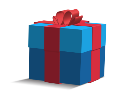 Ta có :
MA = 2,207 X 29 = 64 (g/mol)
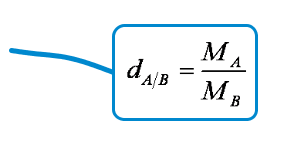 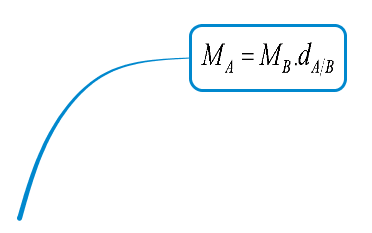 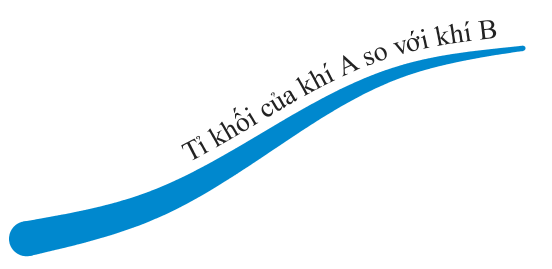 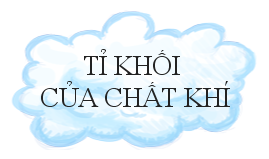 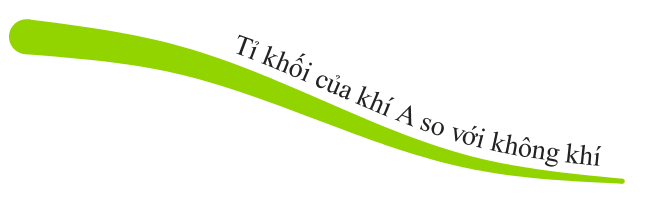 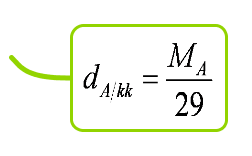 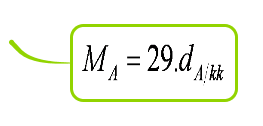 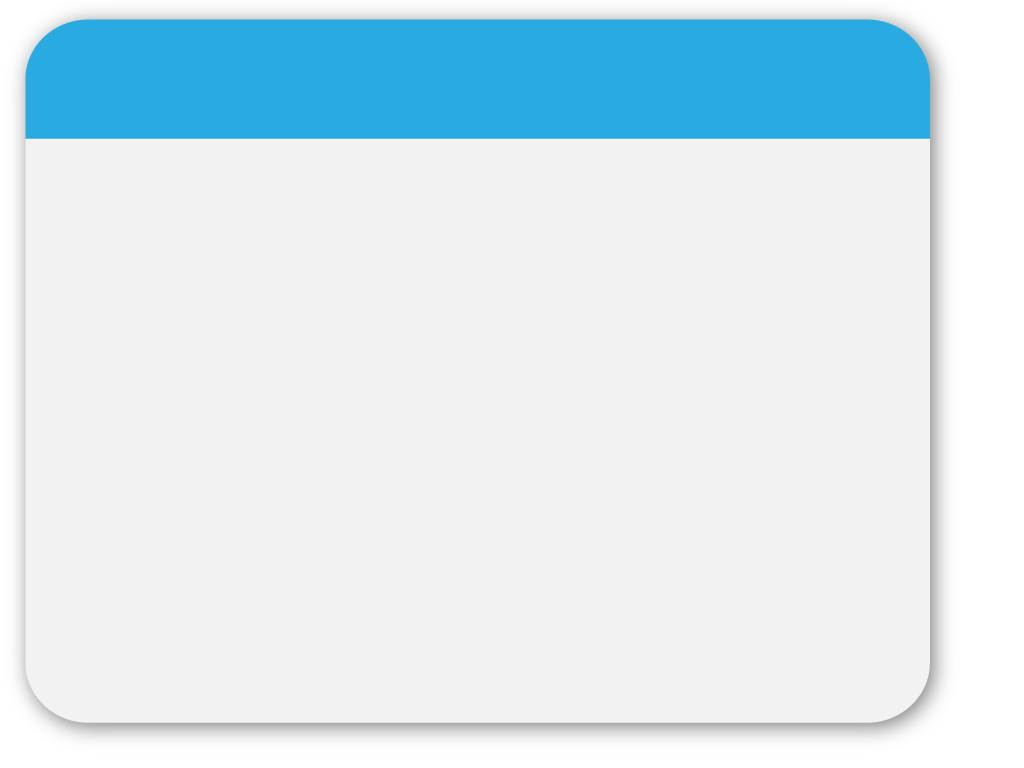 KIỂM TRA
1/ Hãy chọn những từ, cụm từ : nặng hơn, nhẹ hơn hoặc bằng để điền vào các chỗ trống sau?
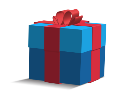 nặng hơn
dA/B>1: Khí A …………..    khí B
bằng
dA/B=1: Khí A ………….. khí B
nhẹ hơn
dA/B<1: Khí A ………….. khí B
Bài 20: TỈ KHỐI CỦA CHẤT KHÍ
2. Khí N2 nhẹ hơn khí nào sau đây?
	A. H2		B. NH3		C. C2H2		D. O2
3. Chất khí nào sau đây nặng hơn không khí?
	A. H2 		B. CH4		C. SO2		D. N2
4. Khí Cl2 rất độc hại đối với đời sống của con người và động vật, khí này nặng hơn không khí  bao nhiêu lần ?
Nặng hơn không khí 0,875 lần		
B. Nặng hơn không khí 1,14 lần 	
C. Nặng hơn không khí 2,22 lần		
D. Nặng hơn không khí  2,45 lần
5. Tỉ khối của khí A đối với  H2 là 16. 
     A là khí nào trong các khí sau?
A. NO2		B. O2		C. N2		D. Cl2
6. Tỉ khối của khí B đối với  kk là 1,172. 
      B là khí nào trong các khí sau? 
A. NO2		B. Cl2		C. H2S		D. N2
Hướng dẫn tự học
- Học thuộc công thức đã học.	
- Bài tập về nhà: Bài 1, 2, 3 SGK trang 69; 20.1/23 SBT
- Chuẩn bị trước bài 21 “TÍNH THEO CÔNG THỨC HÓA HỌC”
- Xem lại cách tính khối lượng mol, tìm hiểu cách xác định thành phần % theo khối lượng các nguyên tố trong hợp chất.